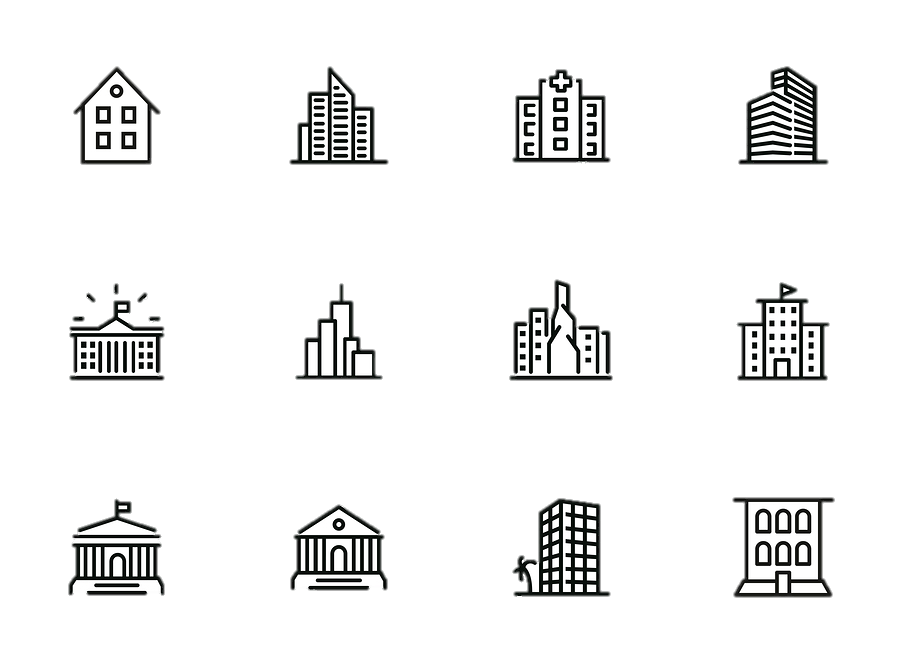 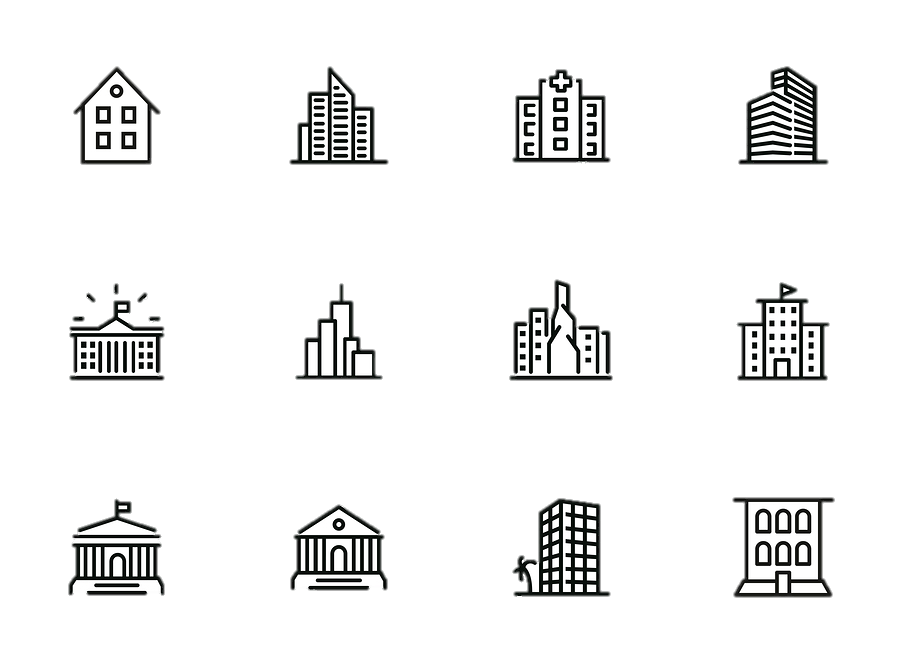 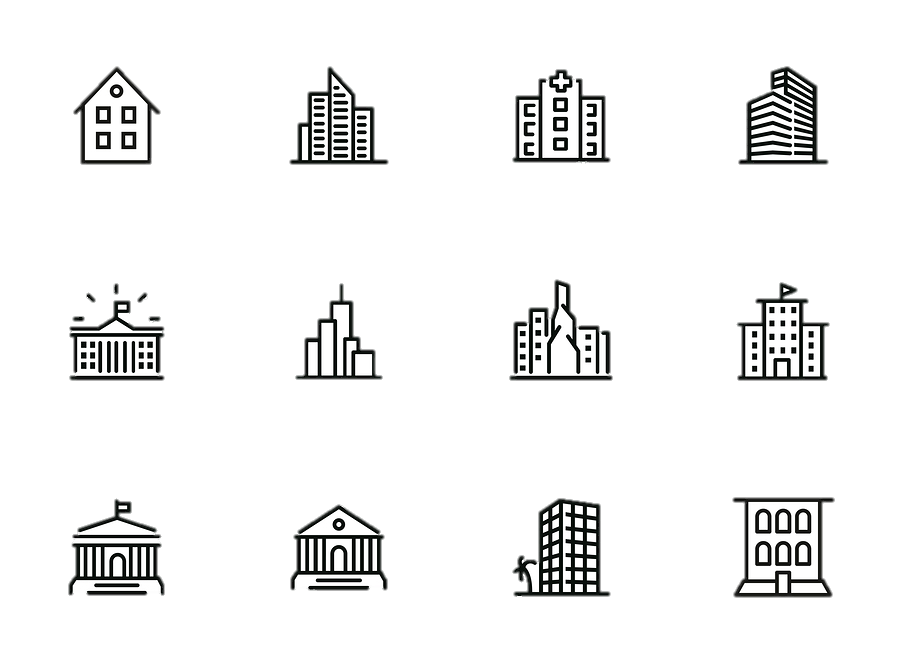 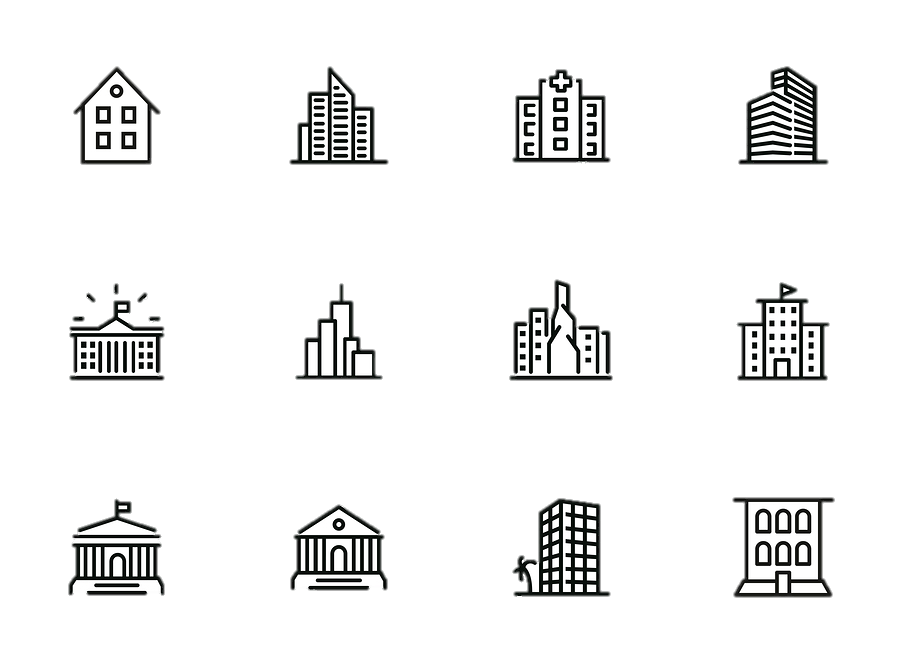 2022 California
Housing Forecast
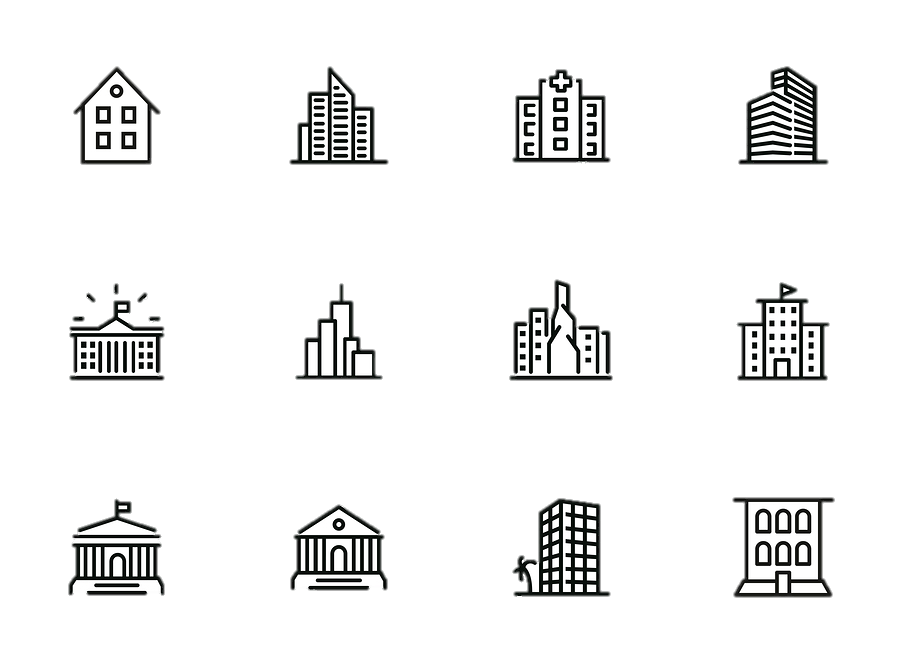 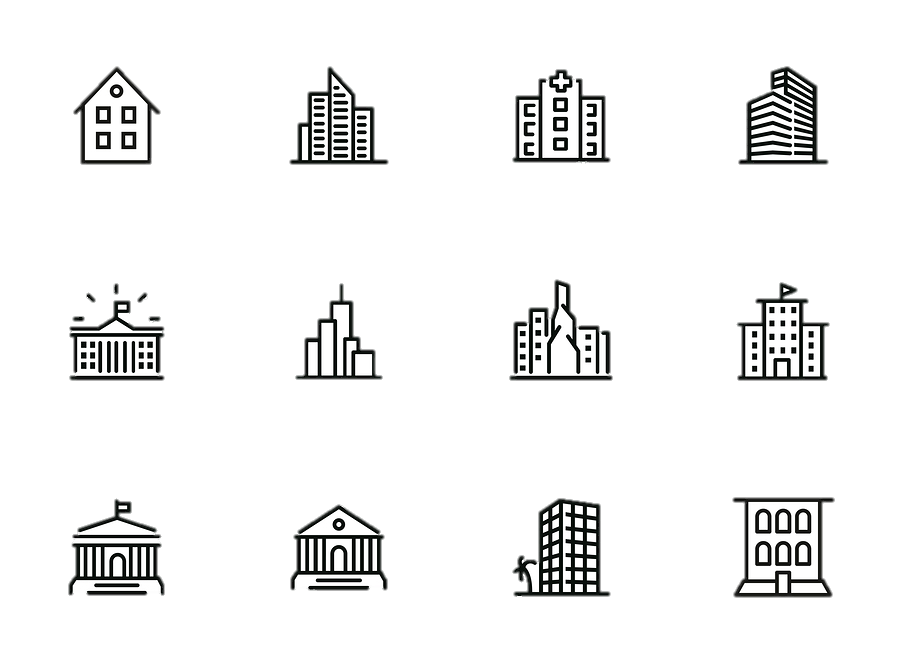 Bridge Association of REALTORS®
February 23, 2022

Jordan G. Levine
VP & Chief Economist
California Association of REALTORS®
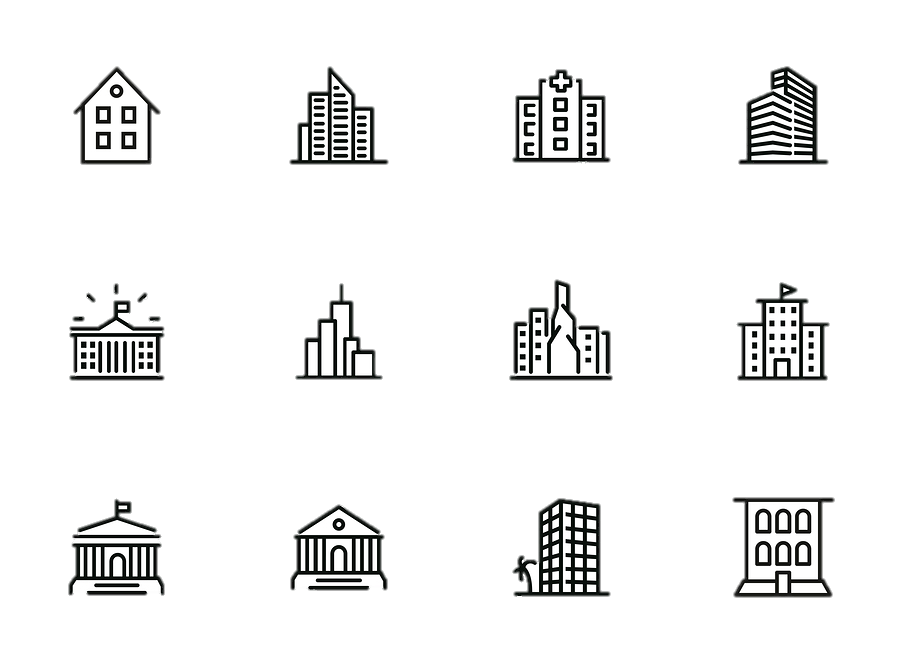 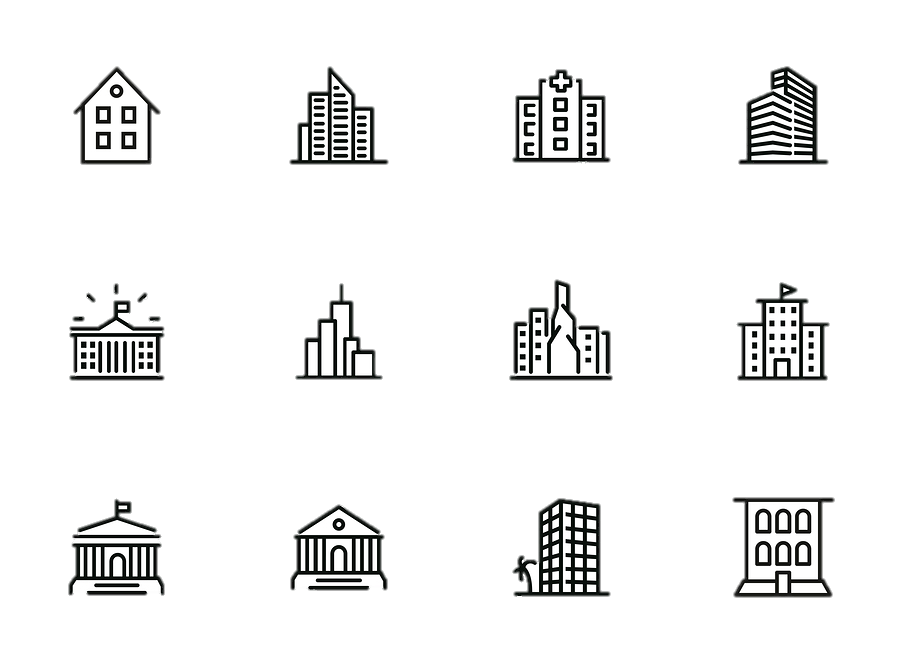 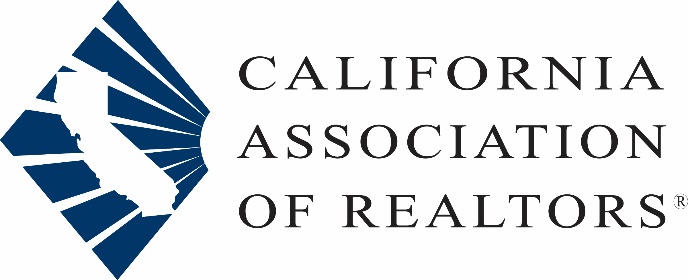 Tempered optimism amidst increasing headwinds
01
02
04
03
Lots to be optimistic about
What does it all mean?
More normalization of demand
Many headwinds brewing
Economy improving and COVID declining
Market holding up relatively well in 2022
Working super hard on the buy side with low supply
Also, more work to find and motivate new listings
Biggest challenge remains supply: new + existing
Inflation, rates, affordability, & industry stuff
5 W’s of housing demand returning to trend
But, acceleration of structural change as well
Resort markets hit particularly hard by the lockdown
Broad-based jobs recovery thus far—even resort areas
California continues to make economic progress
~568K
~769K
2.7m
Bigger hole to climb out of…
but growing faster now
Renewed Passion
For Homeownership
First-time buyers still near decade-highs
1
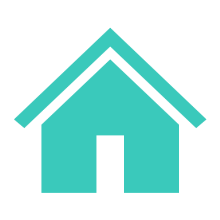 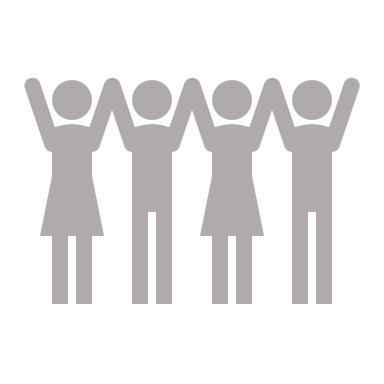 page
8
SERIES: 2021 Housing Market Survey
SOURCE: CALIFORNIA ASSOCIATION OF REALTORS®
Share of 2nd/vacation home buying highest since 2012
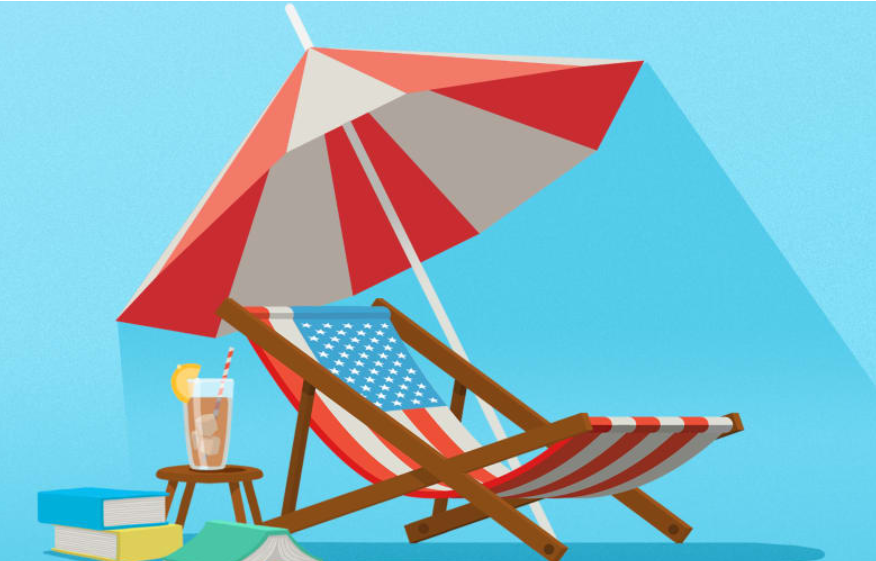 page
9
SERIES: 2021 Housing Market Survey
SOURCE: CALIFORNIA ASSOCIATION OF REALTORS®
Homeownership rate finally shows some progress
2021 was the best year for home sales in a decade
Locally, we were punching above our weight last year
Sales rise from year-end, despite increase in rates
California, January 2022 Sales: 444,540 Units, -8.3% YTD, -8.3% YTY, +3.4% MTM
page
13
SERIES: Sales of Existing Single Family Homes
SOURCE: CALIFORNIA ASSOCIATION OF REALTORS®
[Speaker Notes: *Sales are seasonally adjusted and annualized]
Median home price rose to new record highs
page
14
SERIES: Median Price of Existing Single Family Homes
SOURCE: CALIFORNIA ASSOCIATION OF REALTORS®
Prices have risen substantially in Alameda County as well
Fierce competition, and not just on price
Contingencies Waived on Offer Accepted
page
16
SERIES: 2021 Housing Market Survey
SOURCE: CALIFORNIA ASSOCIATION OF REALTORS®
[Speaker Notes: Lowest weeks on MLS since 2013
Median price discount dipped
Biggest share of sales with sold price above asking price in 7 years]
Local market even more competitive than rest of CA
More buyers paying all cash due to market competition
The share of all-cash buyers inched up in 2021 after it dipped to the lowest level since 2007 in the prior year. As competition remained intense in the market, more home buyers tried to stay on top of the heap by offering all cash. With interest rates remaining low by historical standards and home prices increasing by double-digits from a year earlier across the state, the share of all-cash sales remained the second lowest in the last 14 years, despite the slight bounce-back. 
 
Market competitiveness varied between price segments. Properties in the mid-priced range — homes sold between $500,000 and $1 million — continued to be the most sought after, as they were the most likely to receive multiple offers, the most likely to receive an offer with a price at or above the asking price, and sold the fastest. While the mid-priced range was still the segment with the highest average number of offers this year, it was also the only price segment without any increase when compared to last year.
page
18
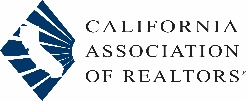 CALIFORNIA ASSOCIATION OF REALTORS®
Initial Signs of
Market Normalizing
Investor share bounced back last year
Rent
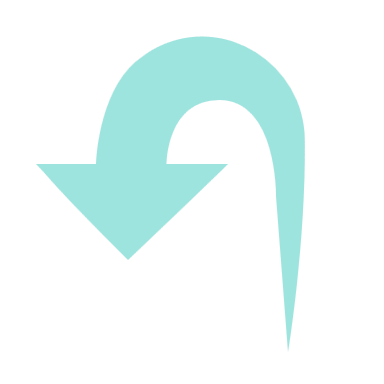 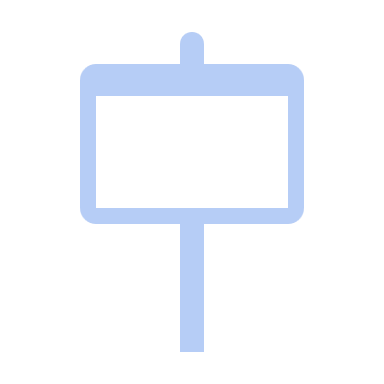 Vs.
Flip
2014: 30%
2015: 26%
2016: 20%
2017: 24%
2018: 26%
2019: 18%
2020: 27%
2021: 29%
2014: 70%
2015: 74%
2016: 80%
2017: 76%
2018: 74%
2019: 82%
2020: 73%
2021: 71%
page
20
SERIES: 2021 Housing Market Survey
SOURCE: CALIFORNIA ASSOCIATION OF REALTORS®
International buyers bounced as well
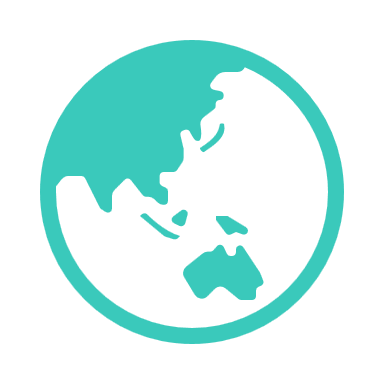 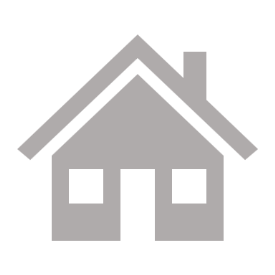 page
21
SERIES: 2021 Housing Market Survey
SOURCE: CALIFORNIA ASSOCIATION OF REALTORS®
Size of home starting to normalize as well
Top-end of the market growth subsided
page
23
SERIES: Percent Change in Sales
SOURCE: CALIFORNIA ASSOCIATION OF REALTORS®
$1 million and up no longer widening the gap
COVID-19 
Outbreak
page
24
SERIES: Sales by Price Range
SOURCE: CALIFORNIA ASSOCIATION OF REALTORS®
Core markets punching above their weight
Not just an artifact of the data—high levels of closed sales
Similar giveback in the local market after strong 2021
Supply Remains
THE Challenge
Active listings inched up only slightly from December
page
29
New listings continued to drop by double-digits
New Listings (Existing Single-Family Homes)
page
30
SERIES: New Listings (Existing Single-Family Homes)
SOURCE: CALIFORNIA ASSOCIATION OF REALTORS®
Especially units that regular people can actually afford
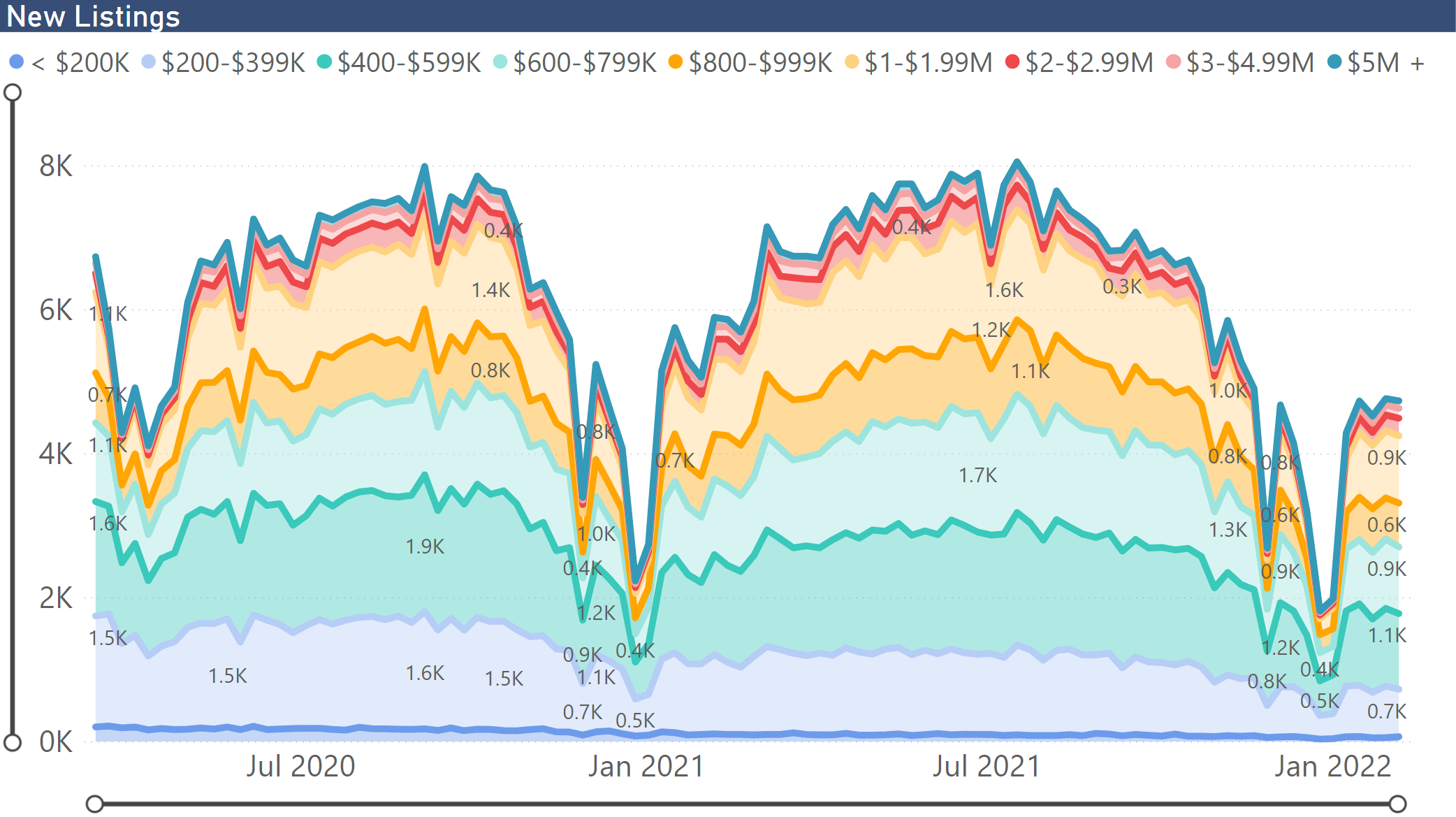 Homeownership opportunities hinge on adequate supply
Housing almost a pure auction mechanism
Housing almost a pure auction mechanism
Cut-off $529,903
Housing almost a pure auction mechanism
Prices still on the uptrend despite seasonal lull
California, January 2022: $765,580, -3.9% MTM, +9.4% YTY
page
36
SERIES: Median Price of Existing Single Family Homes
SOURCE: CALIFORNIA ASSOCIATION OF REALTORS®
Vast majority of California less affordable than elsewhere
2021-Q4: % able to purchase median-priced home
page
37
SERIES: Housing Affordability Index of Traditional Buyers
SOURCE: CALIFORNIA ASSOCIATION OF REALTORS®
Other Challenges
For Homebuyers
Inflation is rearing its ugly head again…
Rates have been rising in response recently
But even small changes in rates have a big impact
Rising rates compounds the effect of rising prices
page
42
SERIES: Price Growth vs. Mortgage Payment Growth
SOURCE: CALIFORNIA ASSOCIATION OF REALTORS®
Is it a good time to buy or sell?
Do you think it’s a good time to buy a home in California?
Do you think it’s a good time to sell a home in California?
page
43
SERIES: Google Consumer Poll
SOURCE: CALIFORNIA ASSOCIATION OF REALTORS®
[Speaker Notes: %yes
September 2018-January 2020 n=300
February 2020 and beyond n=1,000
Feb-21 n=947]
But… there’s a demand component there as well
Pending sales continue to decline by double-digits
page
45
SERIES: Percent Change in Pending Sales
SOURCE: CALIFORNIA ASSOCIATION OF REALTORS®
Market getting slightly less competitive
California, January 2021: 11.0 Days; January 2022:12.0 Days
page
46
SERIES: Median Time of Market of Existing Single Family Homes
SOURCE: CALIFORNIA ASSOCIATION OF REALTORS®
Share of homes sold above asking price dipped  below 60% for the third consecutive month
page
47
SERIES: Sales with sold price above asking price (Existing SFH)
SOURCE: CALIFORNIA ASSOCIATION OF REALTORS®
Don’t
Panic
And… demand is still robust by pre-crisis standards
COVID numbers finally coming down for spring lull
Still a tailwind for demand w/rates near historic lows
We need to keep buyers’ eyes on the prize
Q. What was the net cash gain or net loss to the seller as a result of this sale?
page
52
SERIES: 2021 Housing Market Survey
SOURCE: CALIFORNIA ASSOCIATION OF REALTORS®
U.S. economic outlook
page
53
California economic outlook
page
54
SERIES: U.S. Economic Outlook
SOURCE:  CALIFORNIA ASSOCIATION OF REALTORS®
California housing market outlook
page
55
SERIES: CA Housing Market Outlook
SOURCE:  CALIFORNIA ASSOCIATION OF REALTORS®
Thank You
This presentation can be found on 
www.car.org/marketdata
 Speeches & Presentations
jordanl@car.org